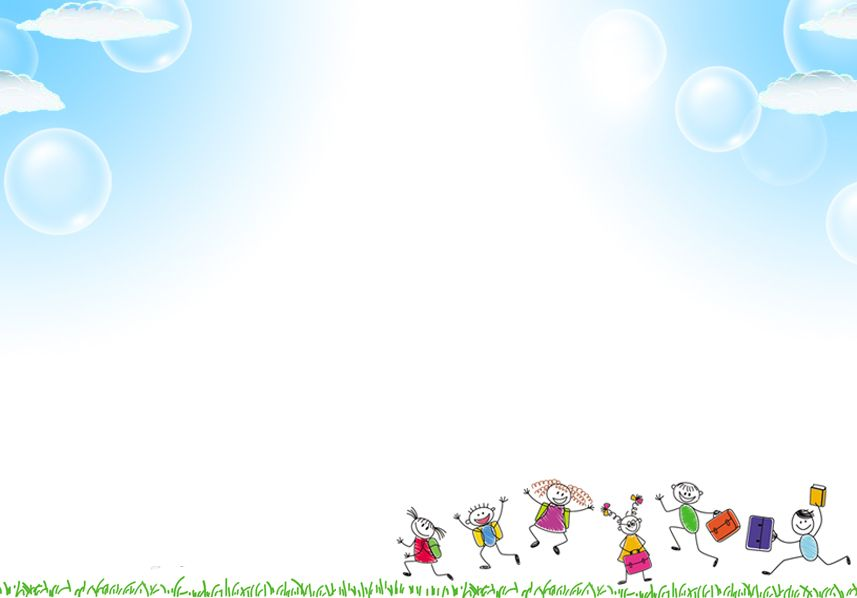 CHÀO MỪNG QÚY THẦY CÔ VÀ CÁC EM HỌC SINH
Môn: Toán
Bài: Luyện tập chung
Giáo viên: Nguyễn Thị Diễm Hiền
KHỞI ĐỘNG
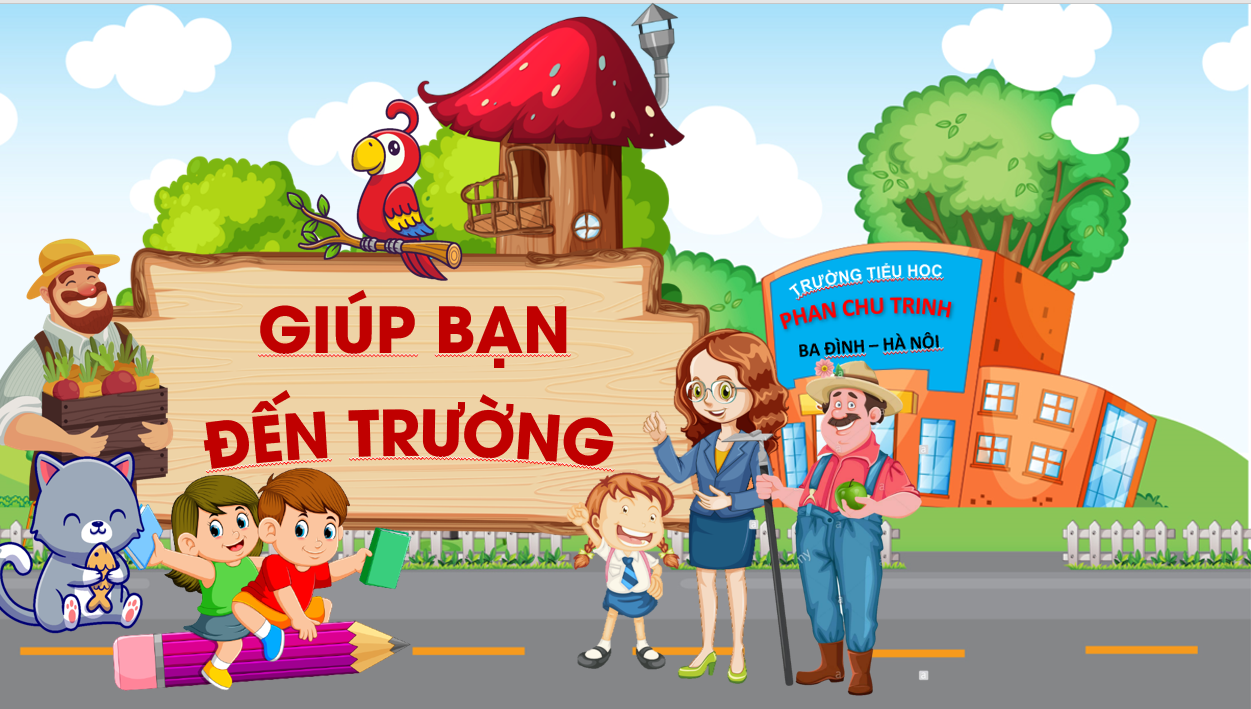 TRƯỜNG TIỂU HỌC 
LÊ LỢI
Quy Nhơn – Bình Định
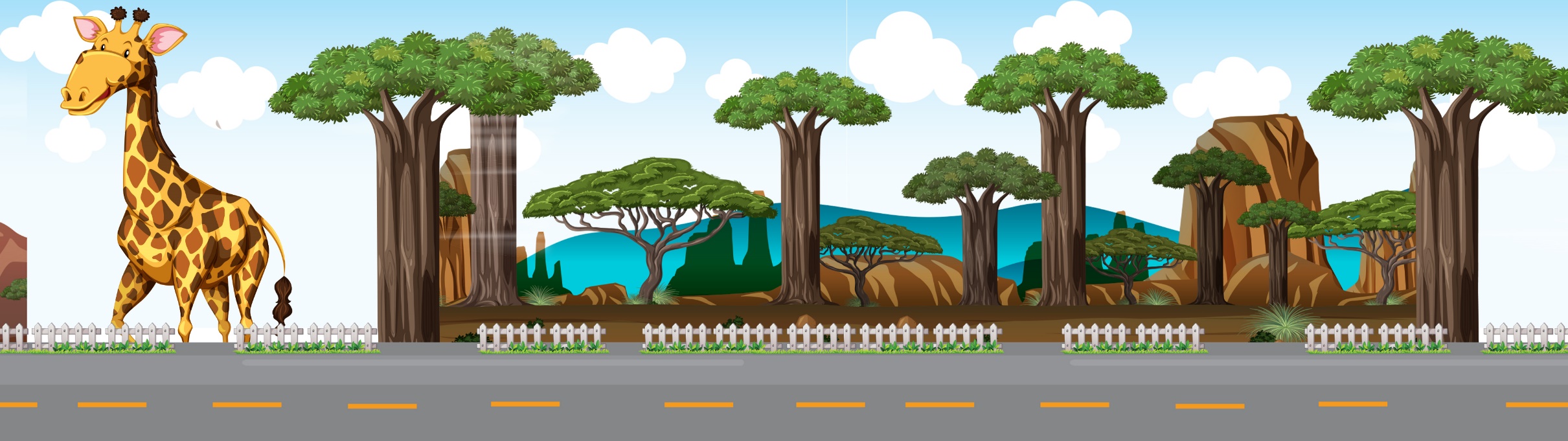 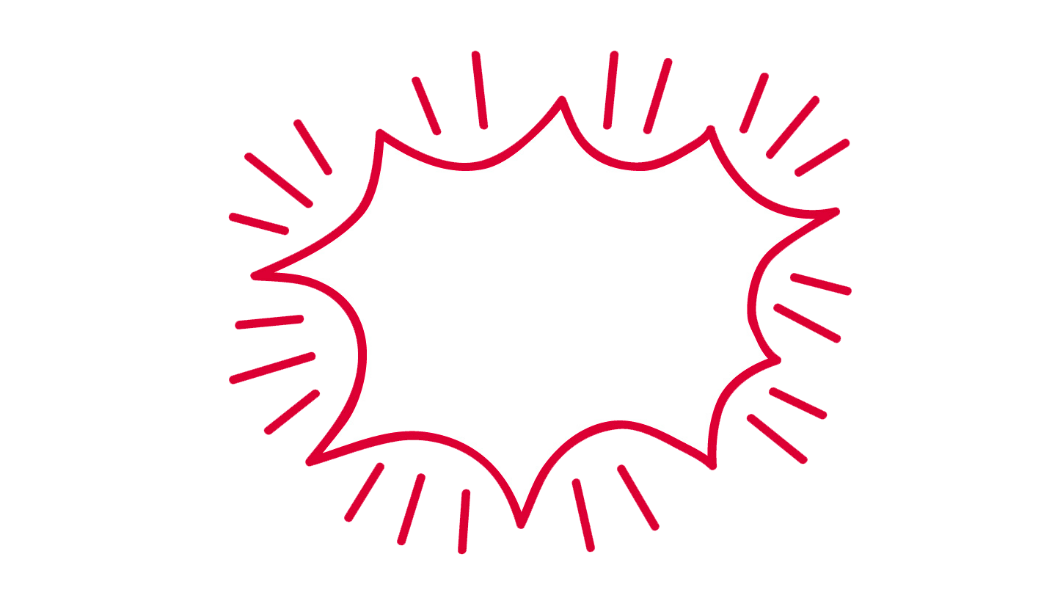 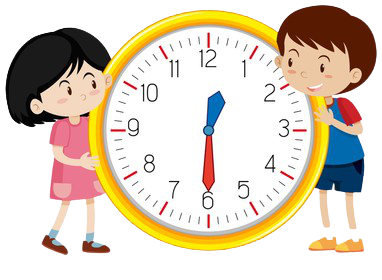 12 giờ 30 phút
hay 12 giờ rưỡi
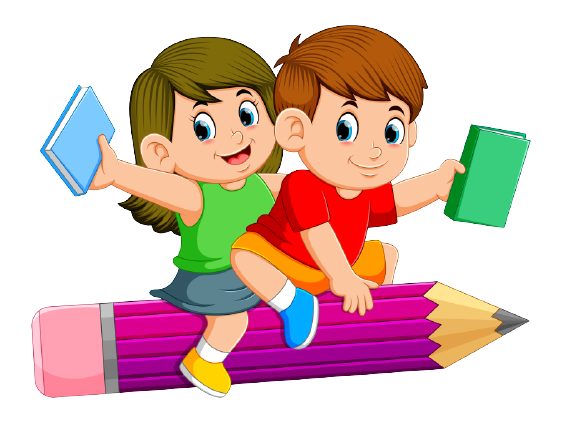 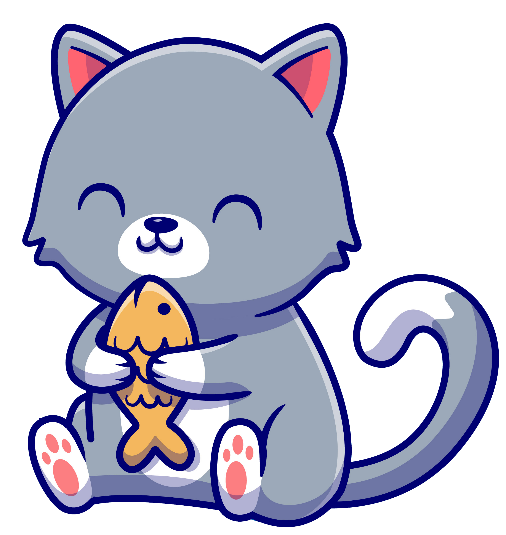 Đồng hồ chỉ mấy giờ?
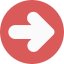 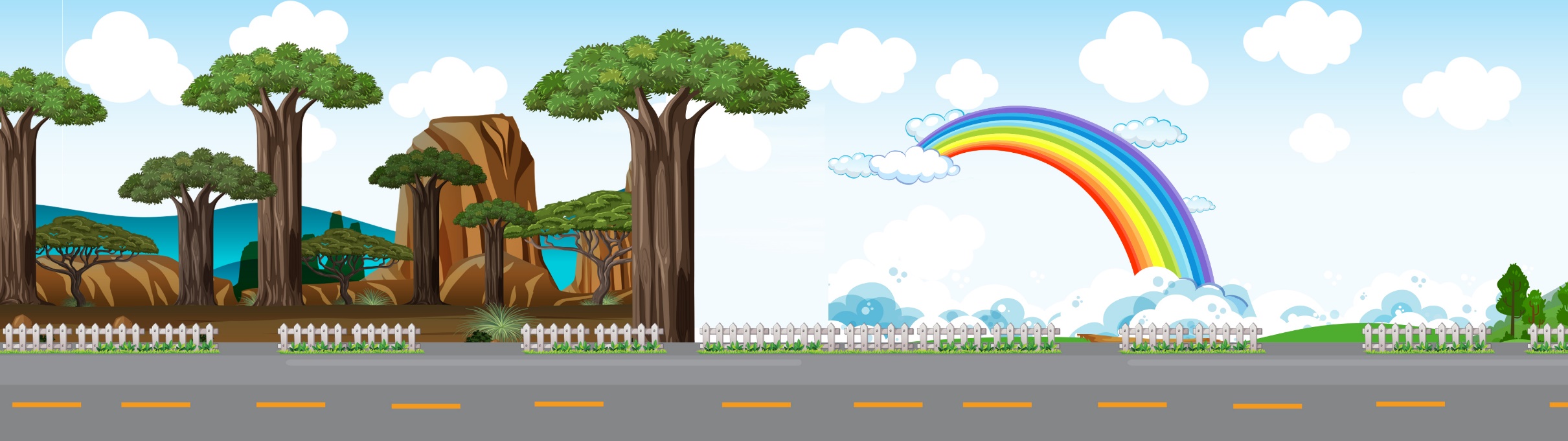 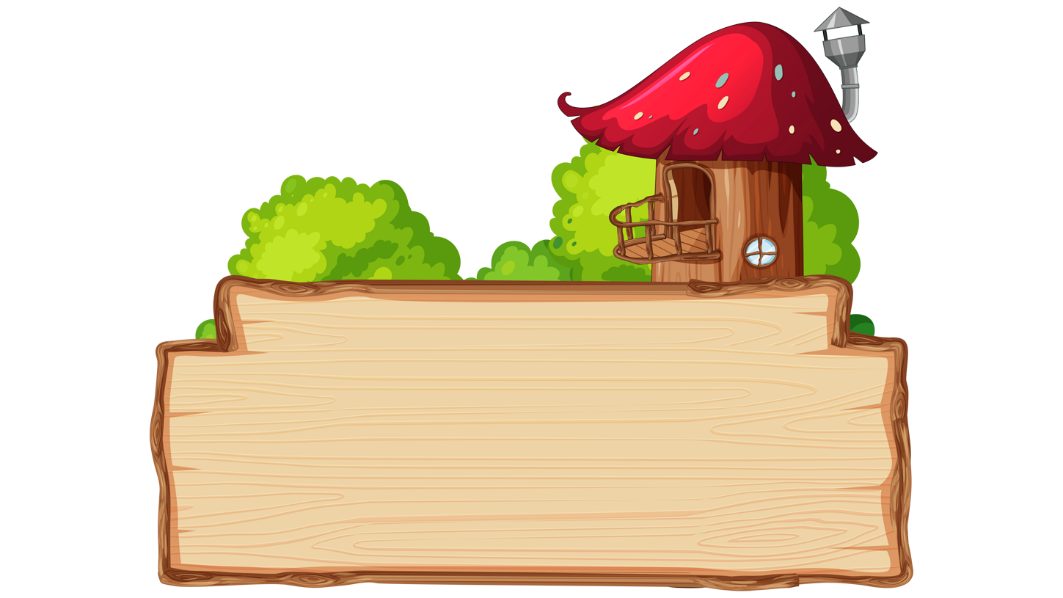 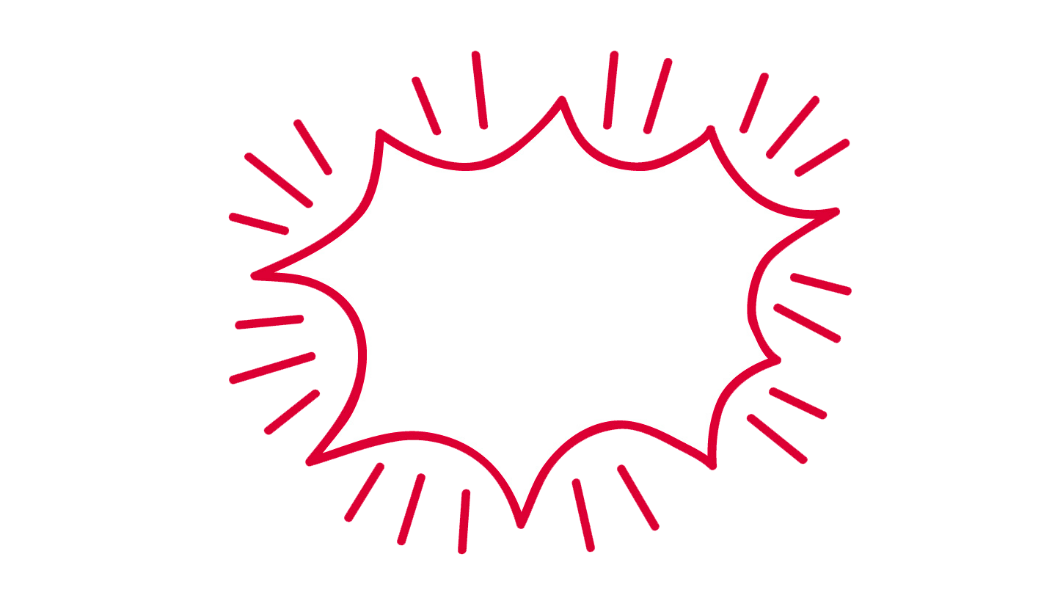 7 giờ 15 phút
Đồng hồ chỉ mấy giờ?
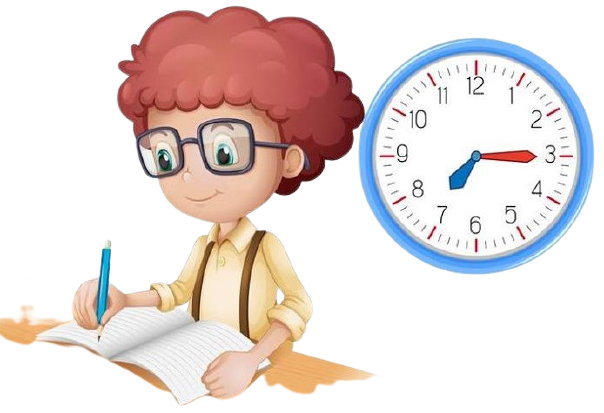 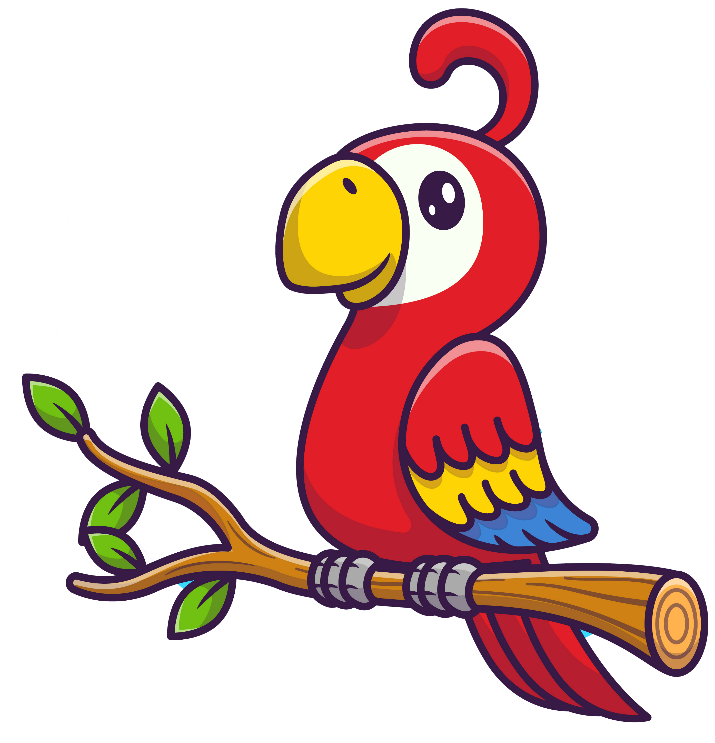 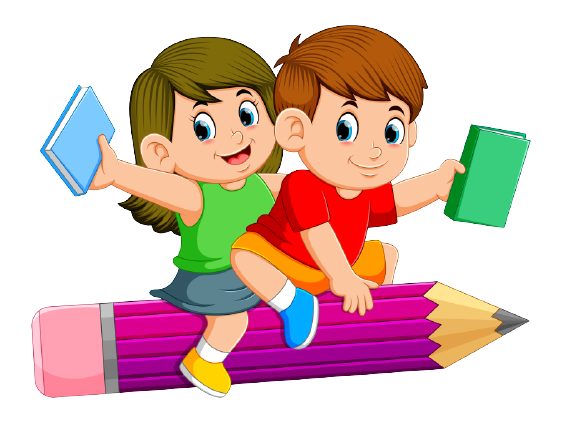 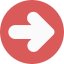 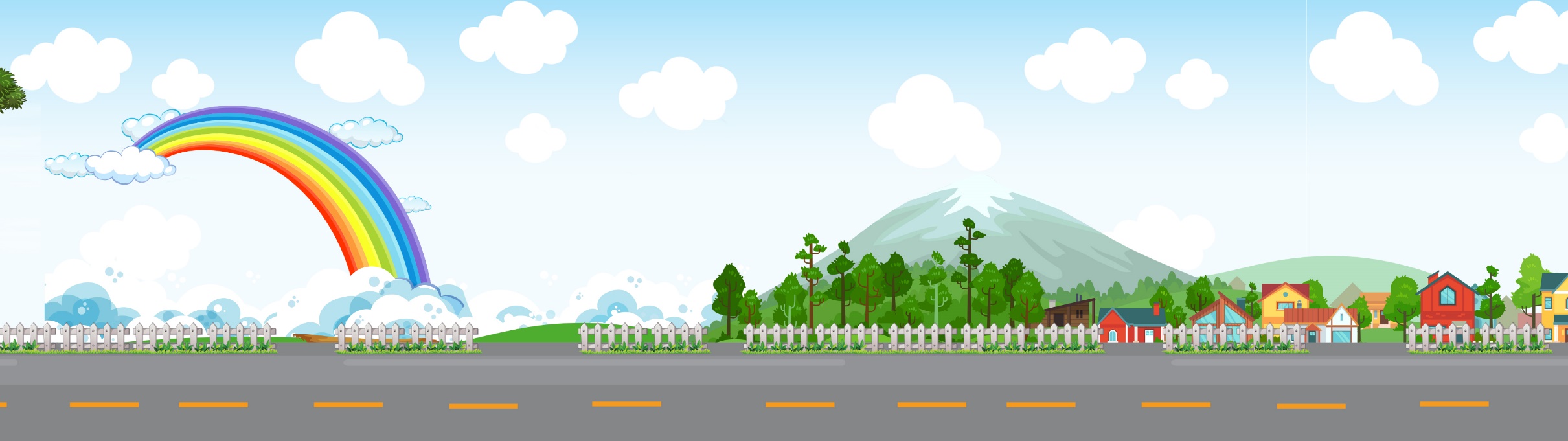 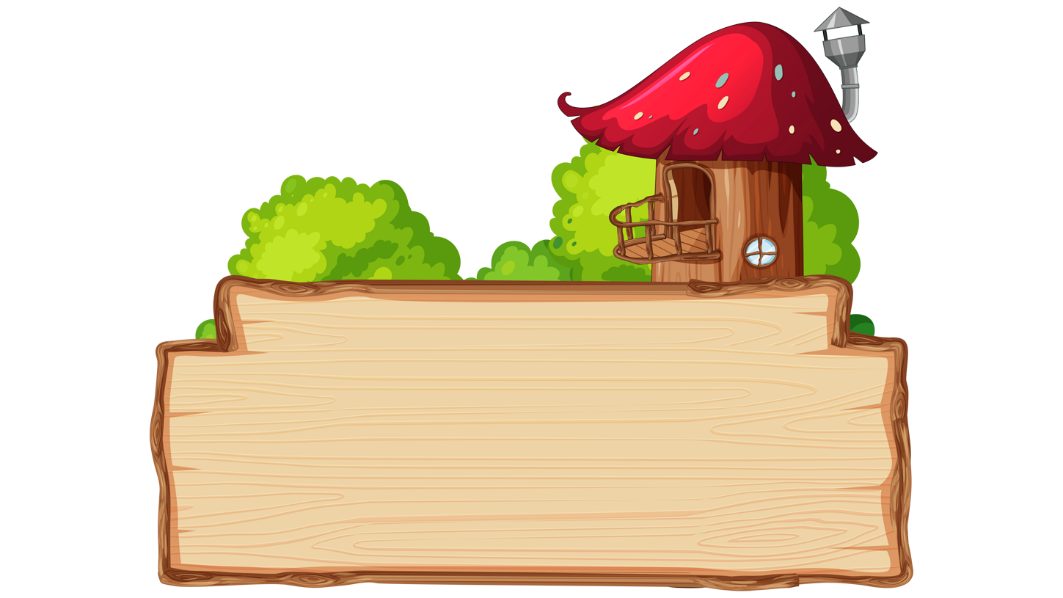 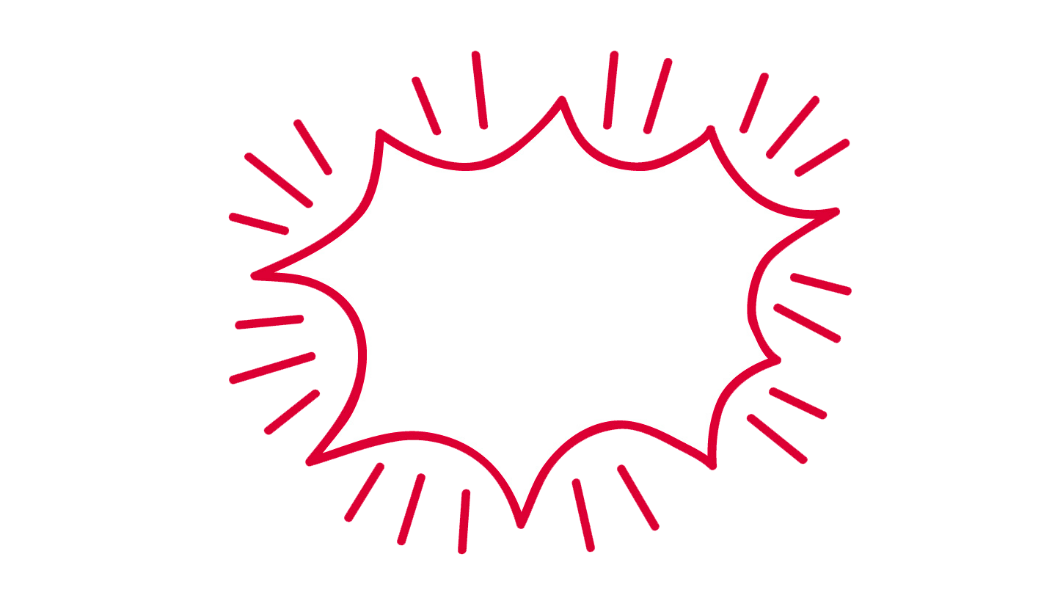 8 giờ 30 phút 
hay 8 giờ rưỡi
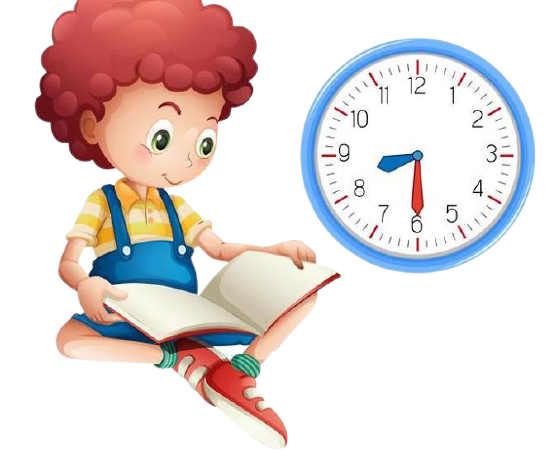 Đồng hồ chỉ mấy giờ?
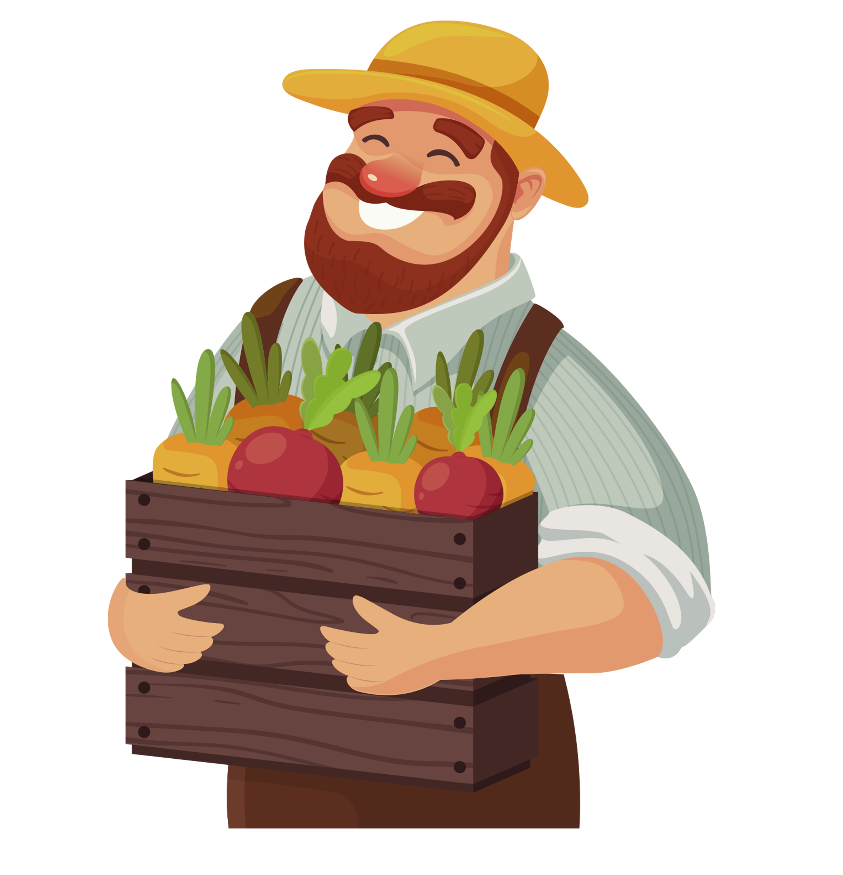 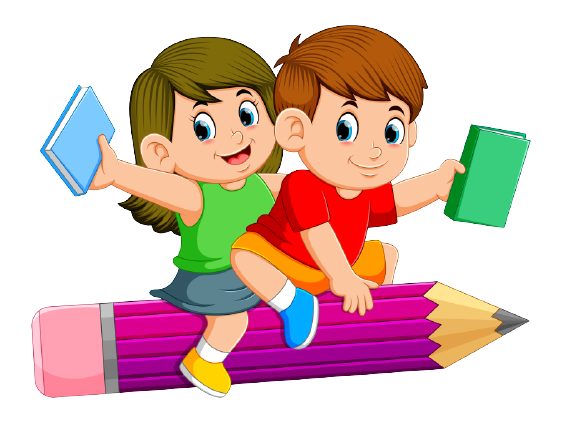 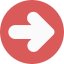 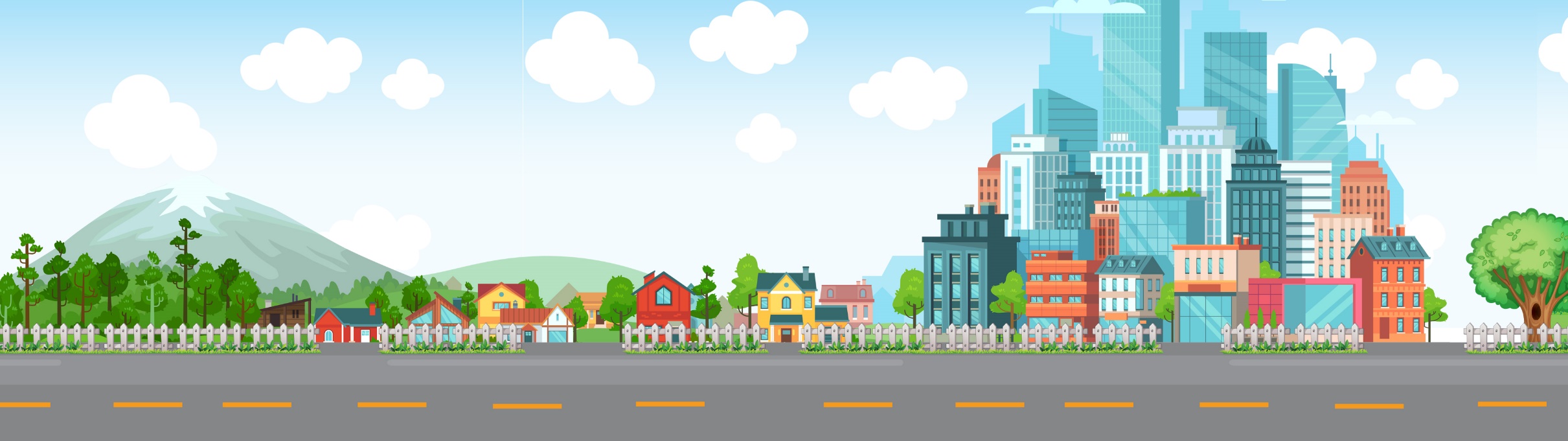 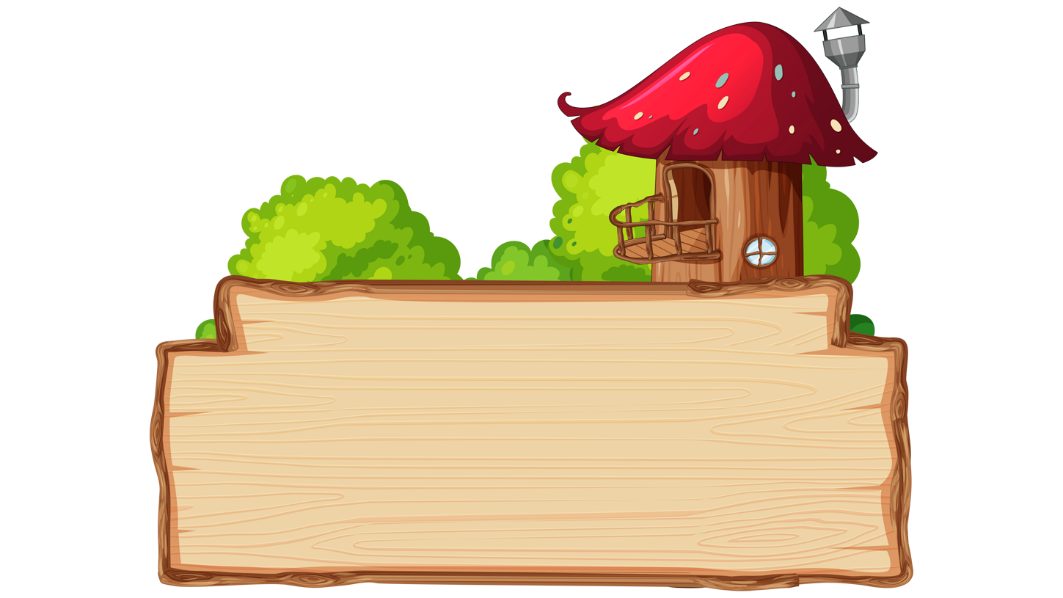 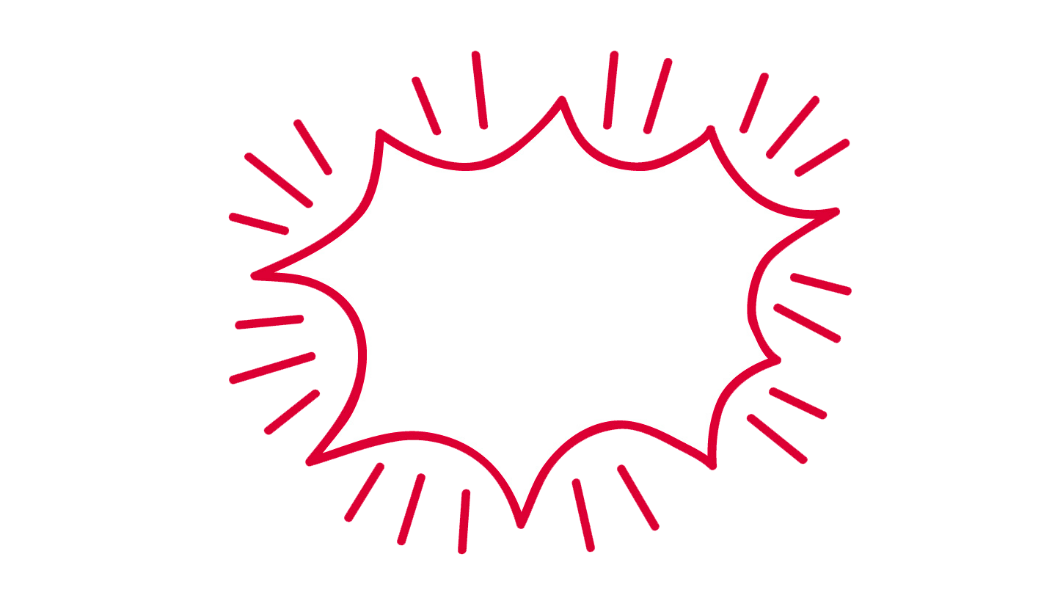 10 giờ 15 phút
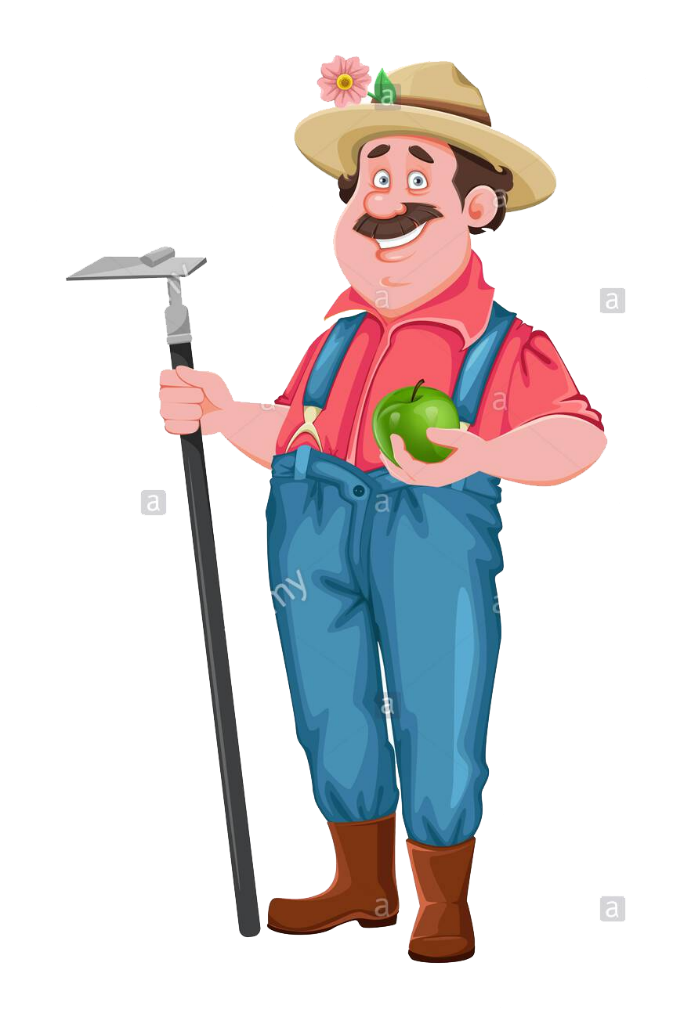 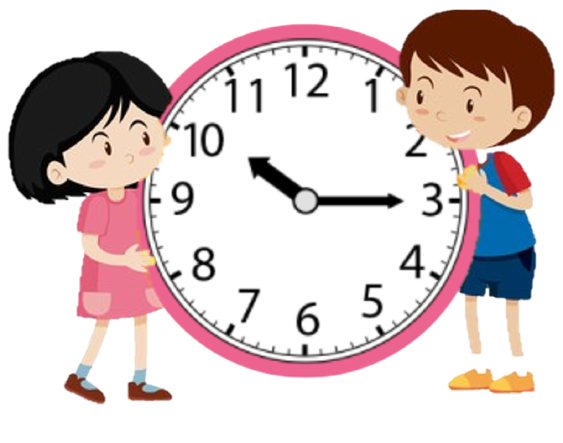 Đồng hồ chỉ mấy giờ?
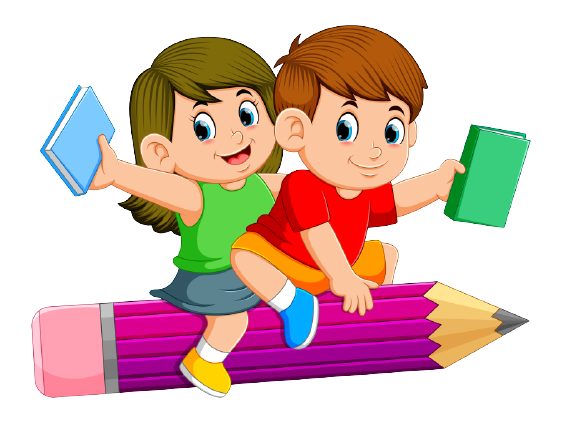 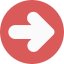 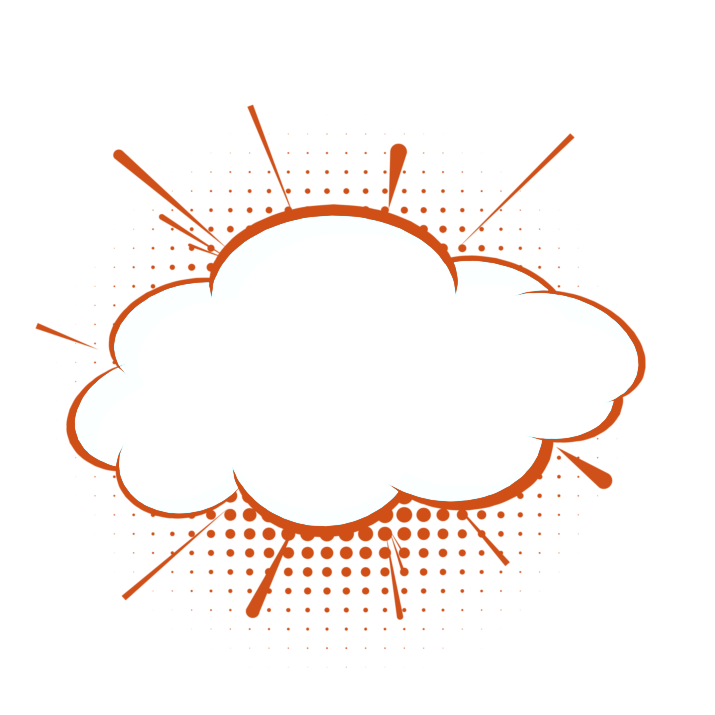 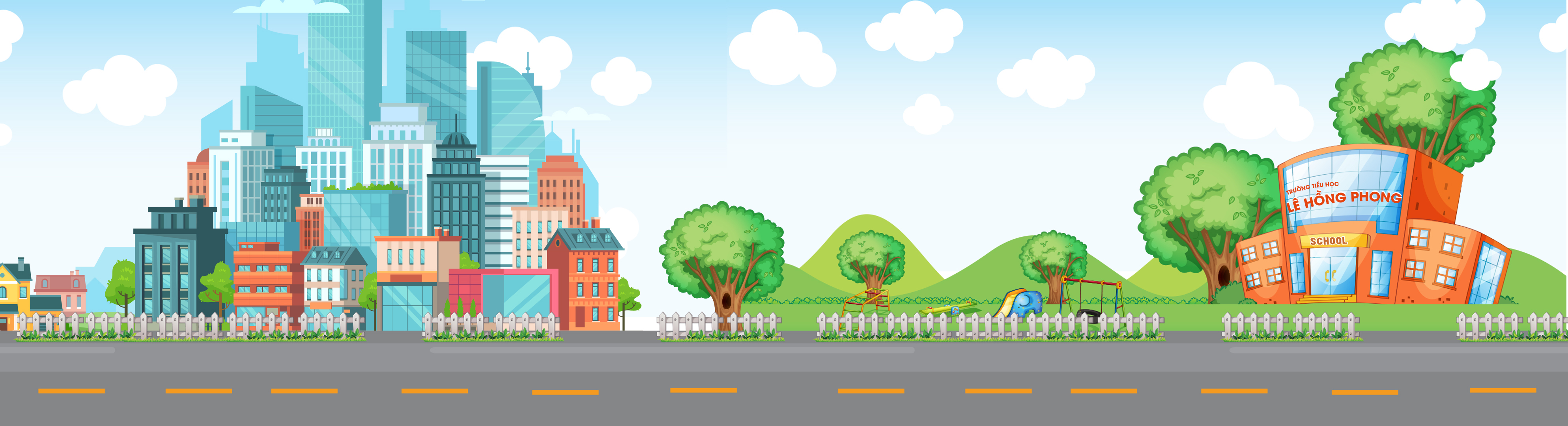 CHÚC MỪNG CÁC BẠN NHỎ!
TRƯỜNG TIỂU HỌC
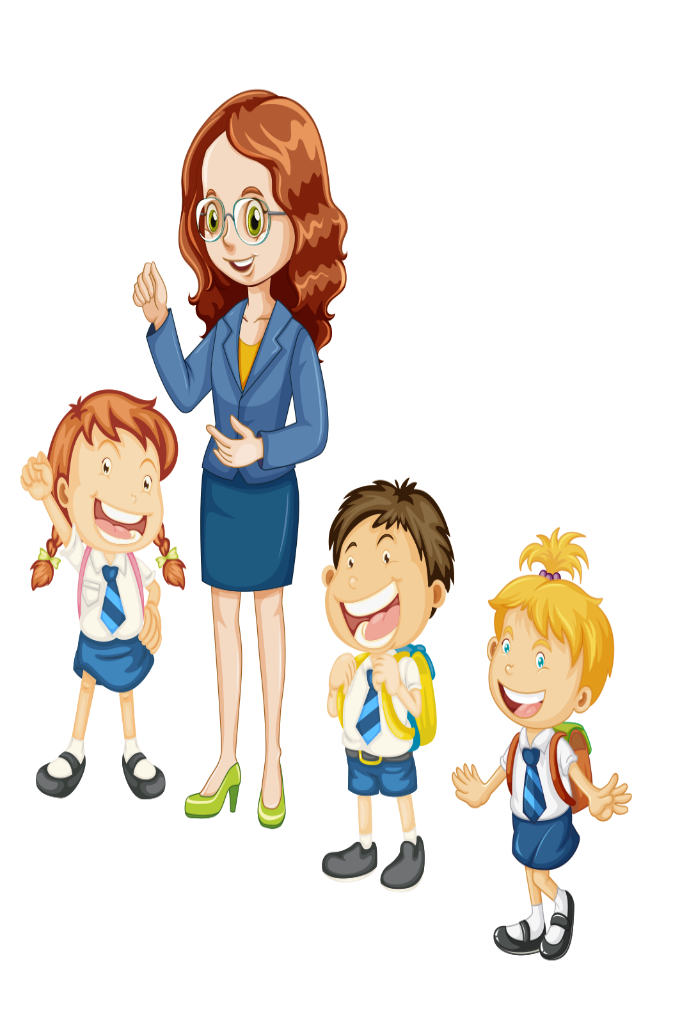 LÊ LỢI
QUY NHƠN – BÌNH ĐỊNH
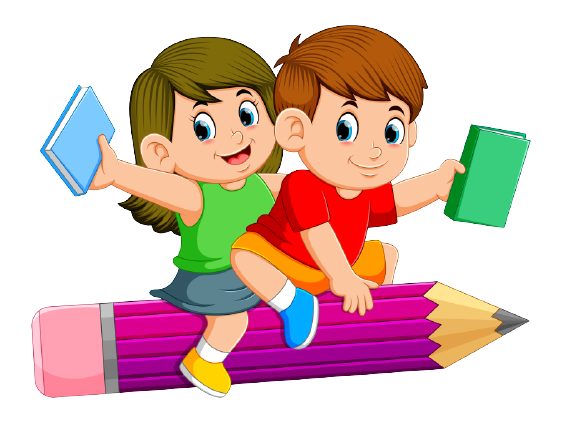 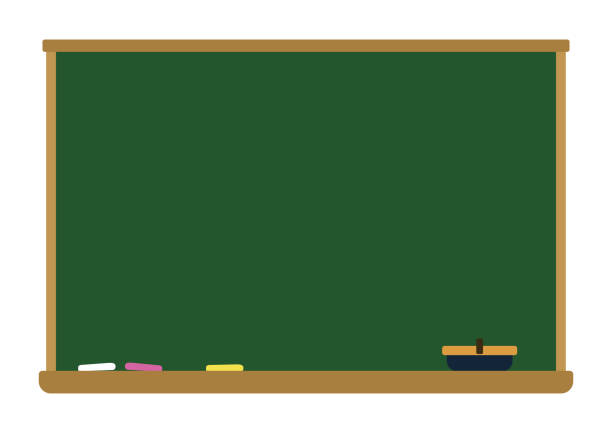 Thứ Sáu, ngày 28 tháng 2 năm 2025
Toán
Luyện tập chung (tiết 1)
1
Đồng hồ nào ứng với mỗi câu sau:
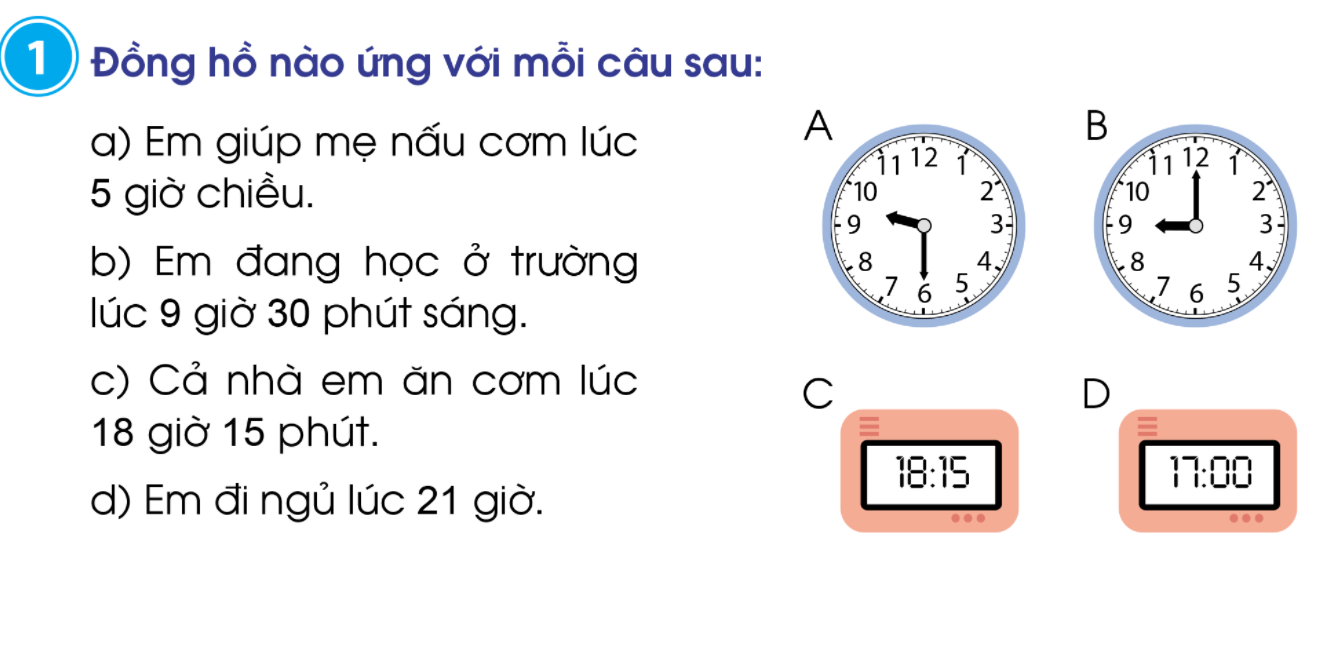 a) Em giúp mẹ nấu cơm lúc 5 giờ chiều.
b) Em đang học ở trường lúc 9 giờ 30 phút sáng.
c) Cả nhà em ăn cơm lúc 18 giờ 15 phút.
d) Em đi ngủ lúc 21 giờ
b) Em đang học ở trường lúc 9 giờ 30 phút sáng.
a) Em giúp mẹ nấu cơm lúc 5 giờ chiều.
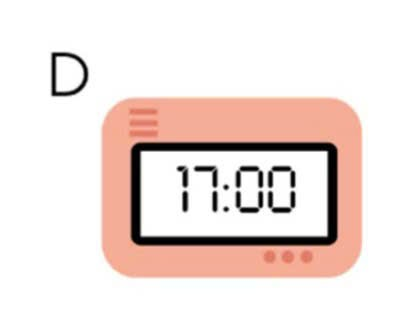 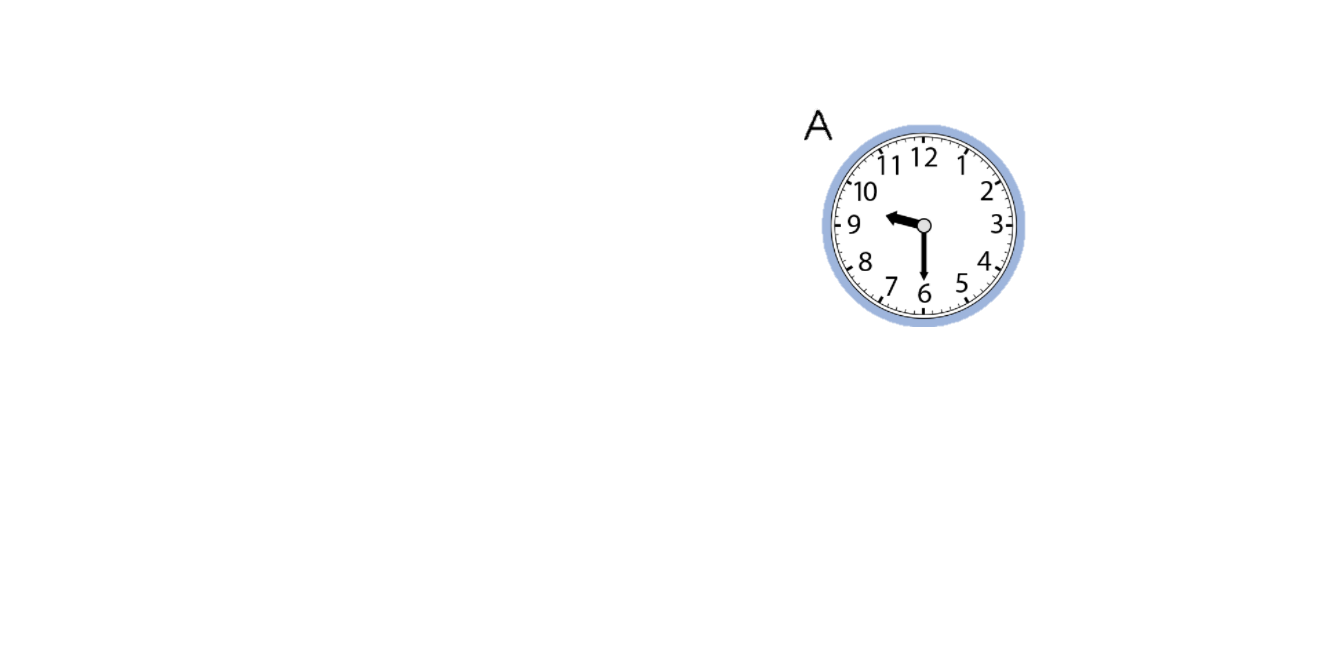 c) Cả nhà em ăn cơm lúc 18 giờ 15 phút.
d) Em đi ngủ lúc 21 giờ
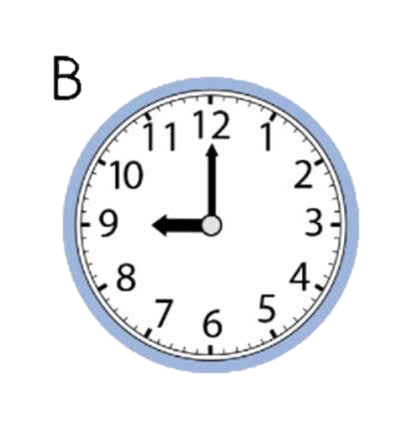 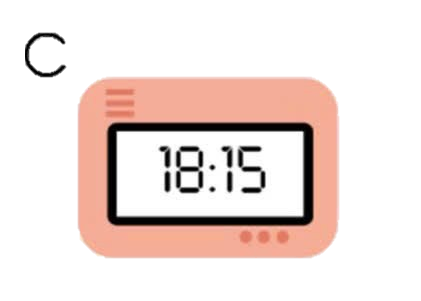 Các em hãy chia sẻ việc em thường làm tại các thời điểm đó:
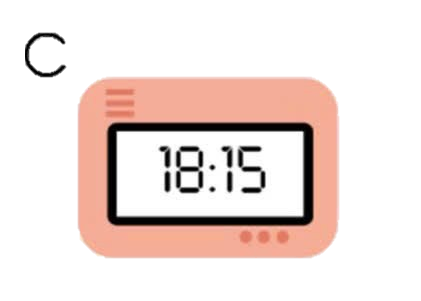 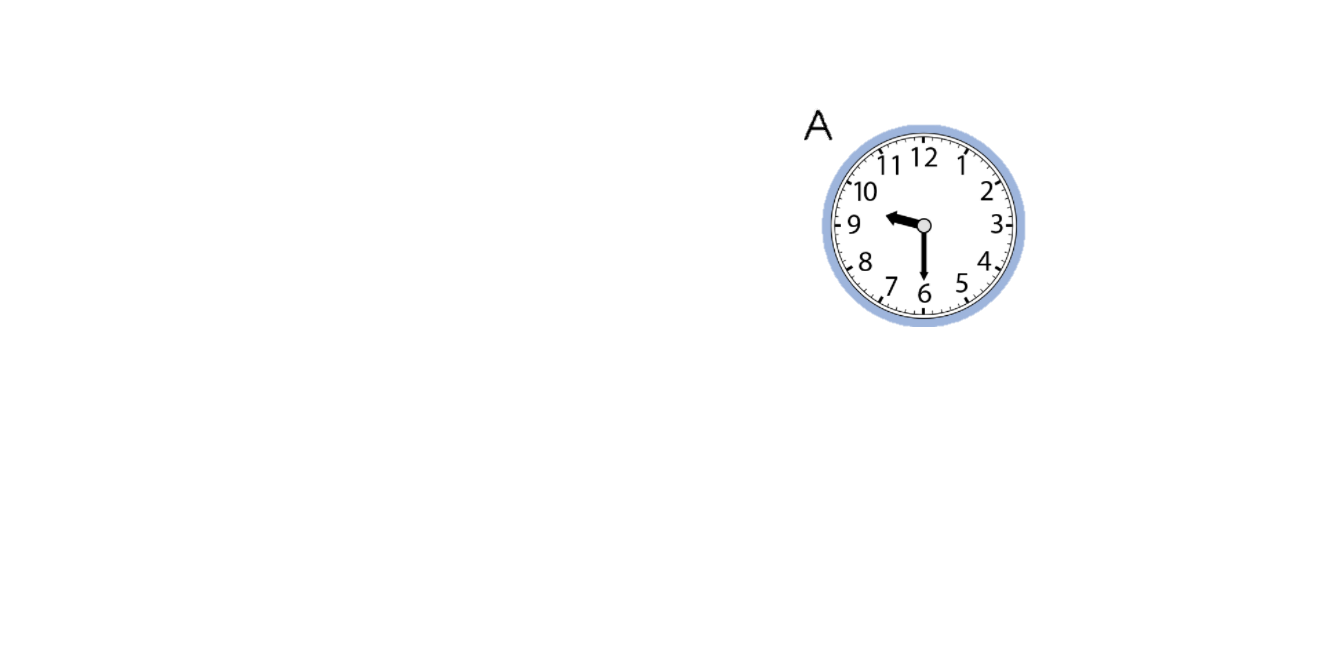 18 giờ 15 phút
9 giờ 30 phút sáng
21 giờ
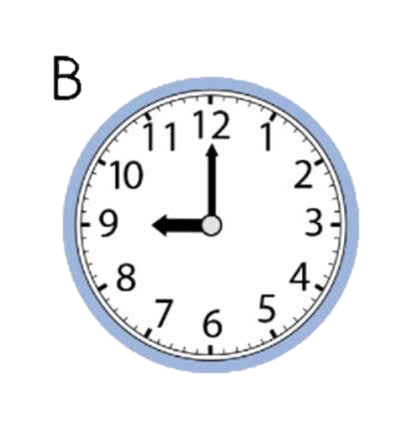 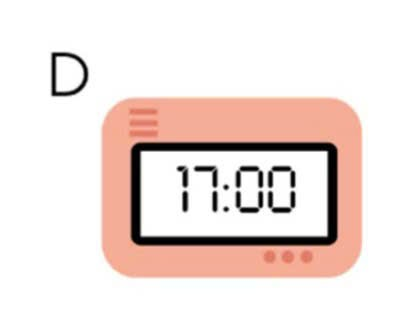 5 giờ chiều
2
Câu nào đúng, câu nào sai?
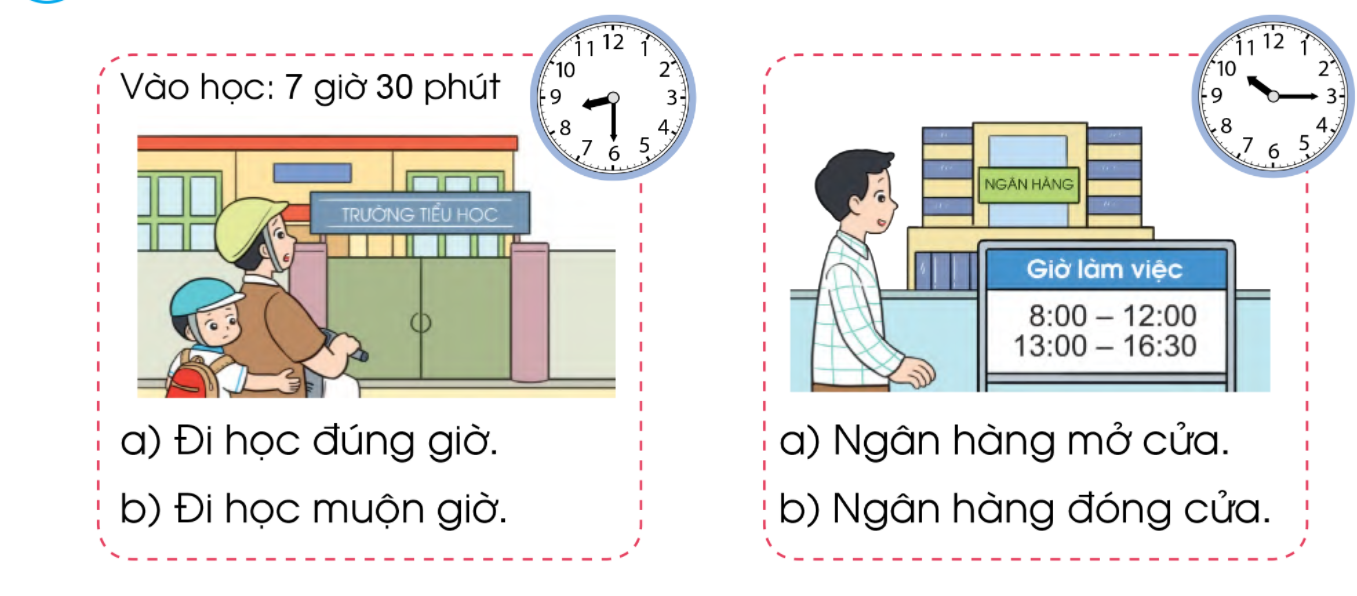 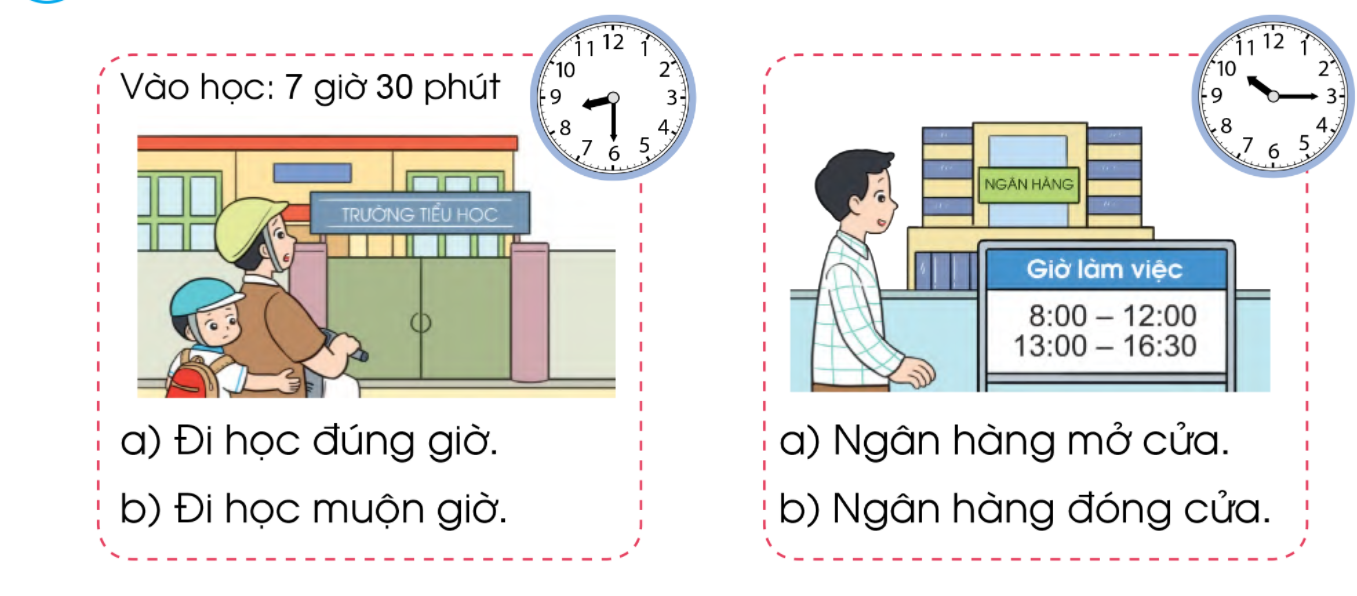 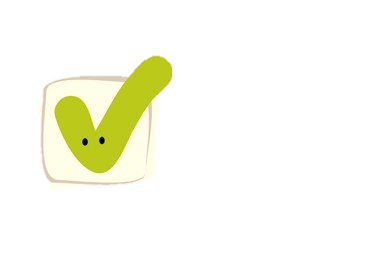 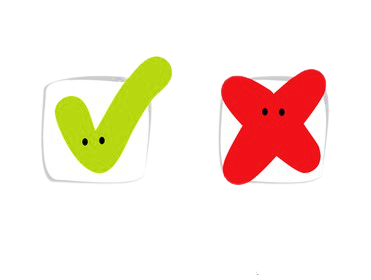 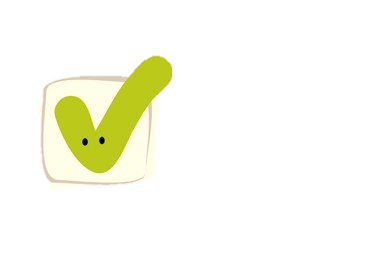 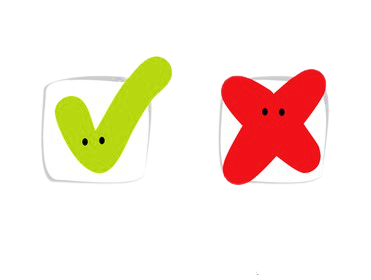 Quay kim trên mặt đồng hồ để đồng hồ chỉ:
3
z
z
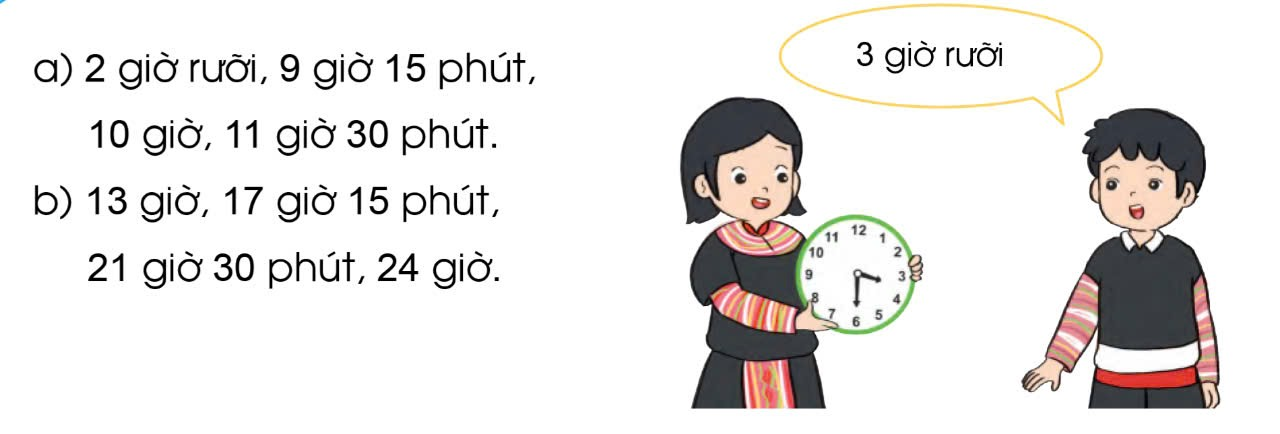 a. Quay kim trên mặt đồng hồ để đồng hồ chỉ:
3
z
z
2 giờ rưỡi
10 giờ
9 giờ 15 phút
11 giờ 30 phút
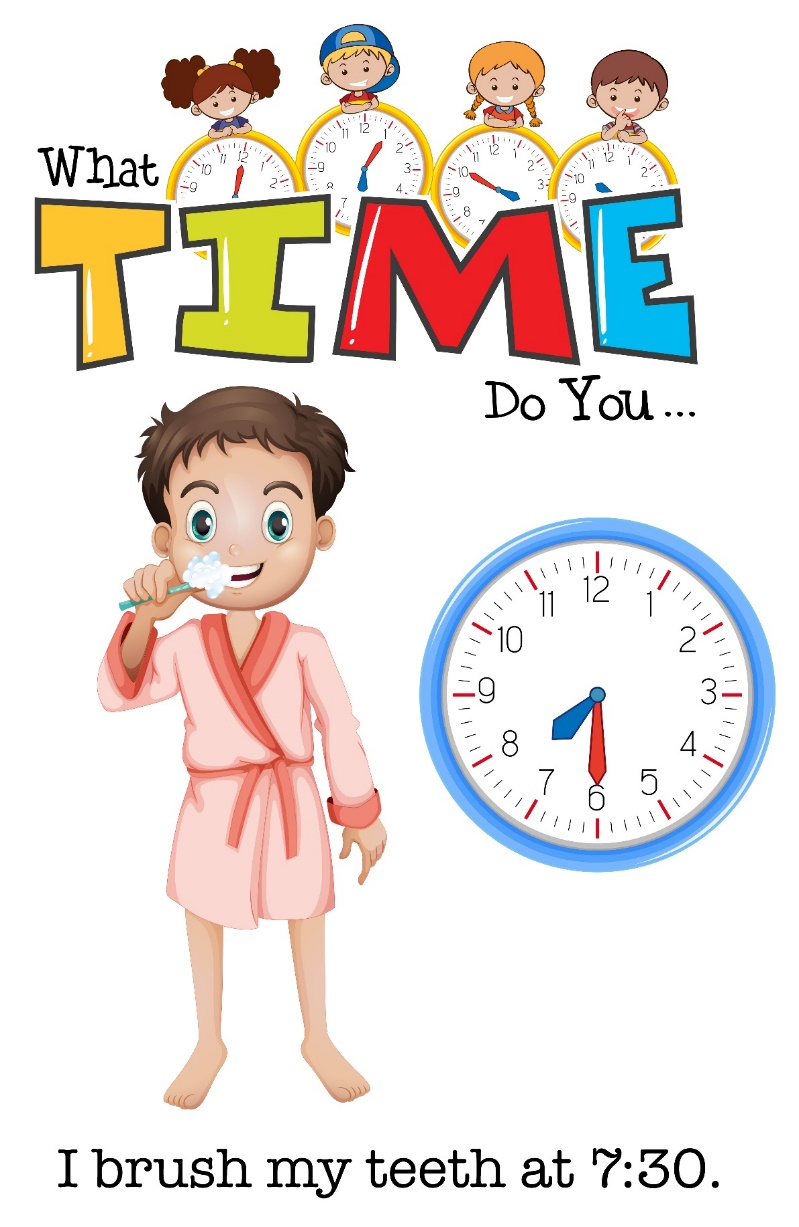 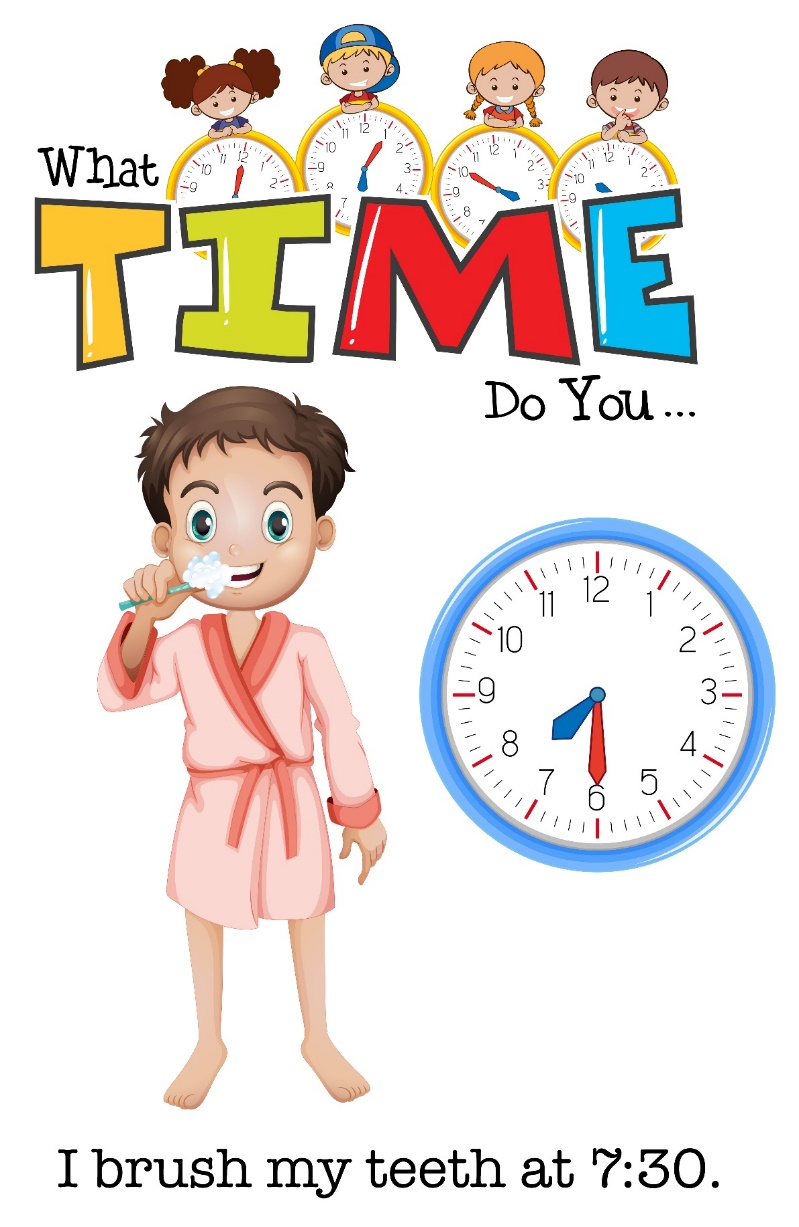 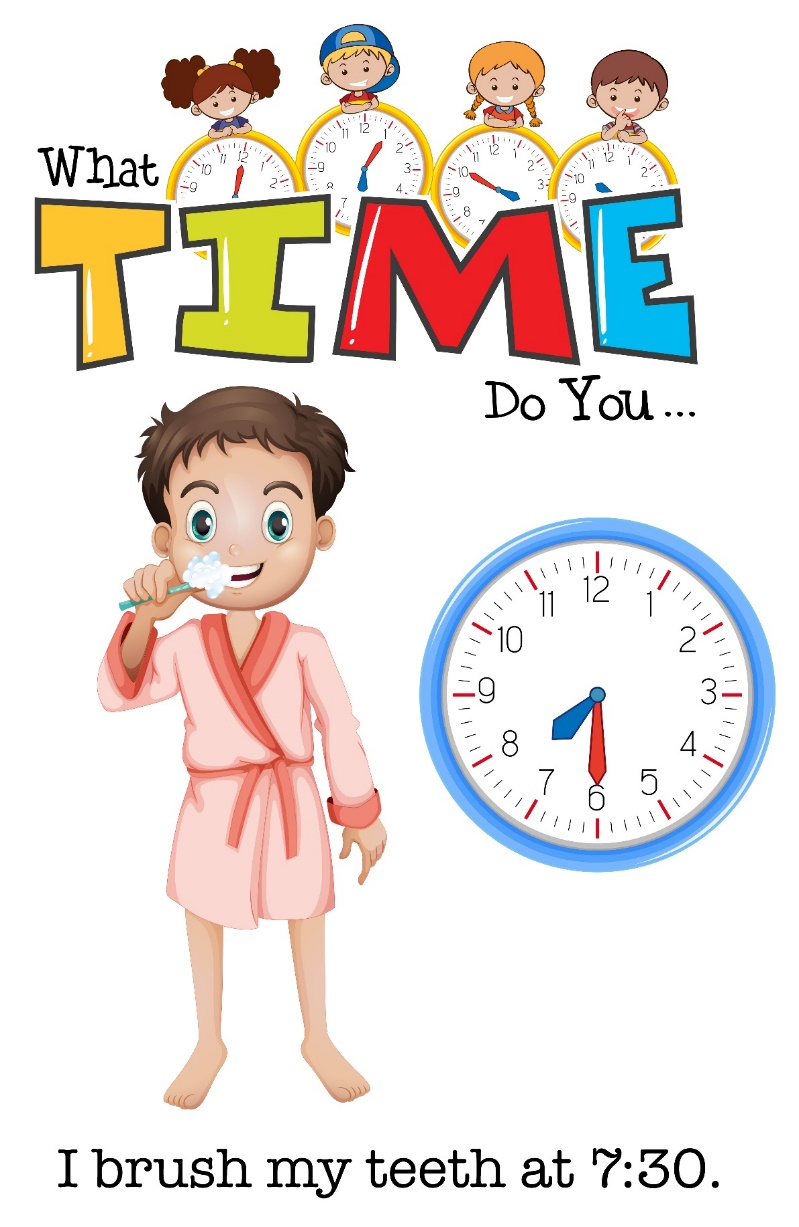 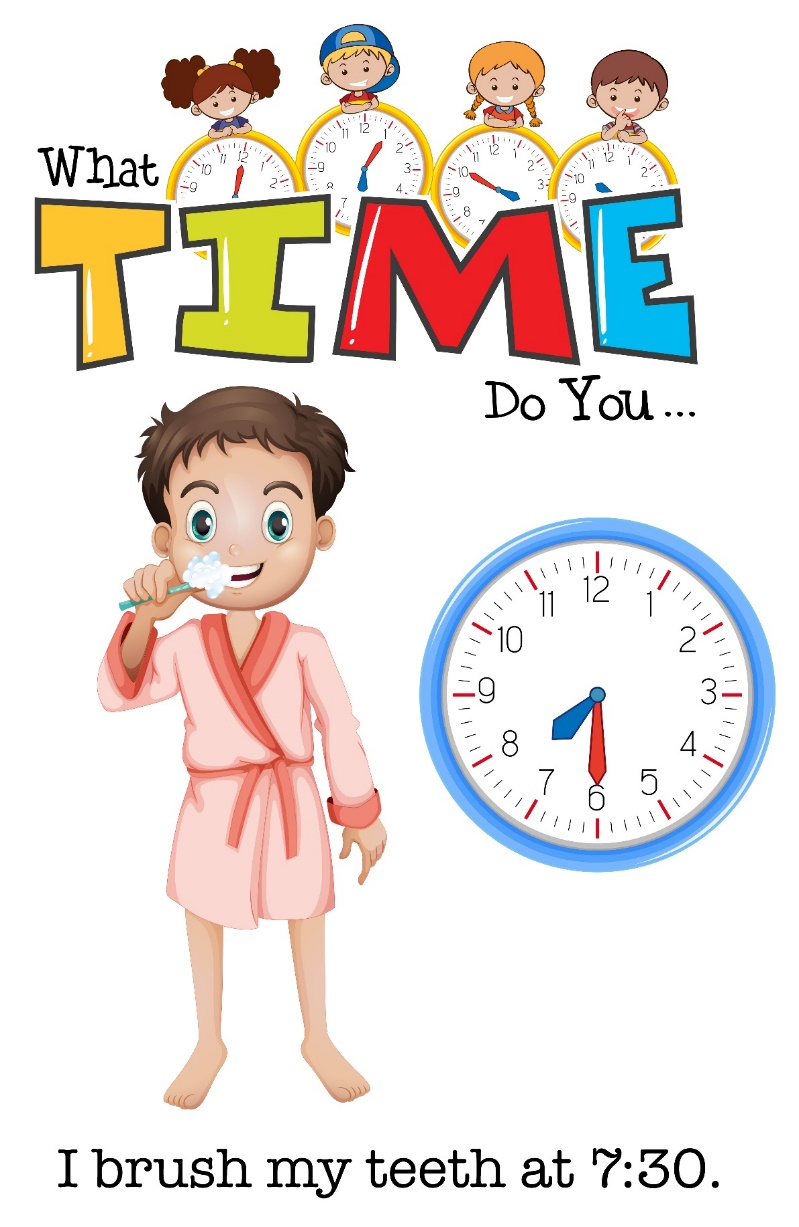 b. Quay kim trên mặt đồng hồ để đồng hồ chỉ:
3
z
z
13 giờ rưỡi
21 giờ 30 phút
17 giờ 15 phút
24 giờ
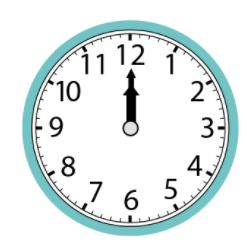 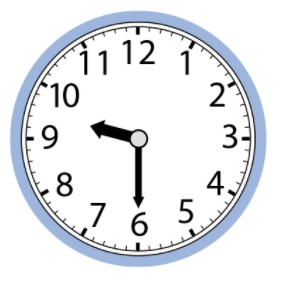 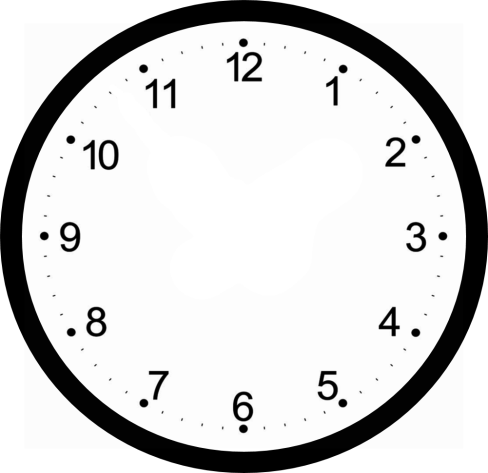 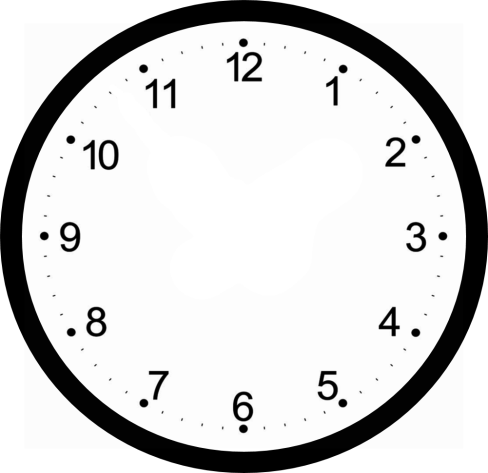 VẬN DỤNG
[Speaker Notes: 2]
Ở nhà em đã giúp bố mẹ làm những gì? Em làm những công việc đó vào thời gian nào?
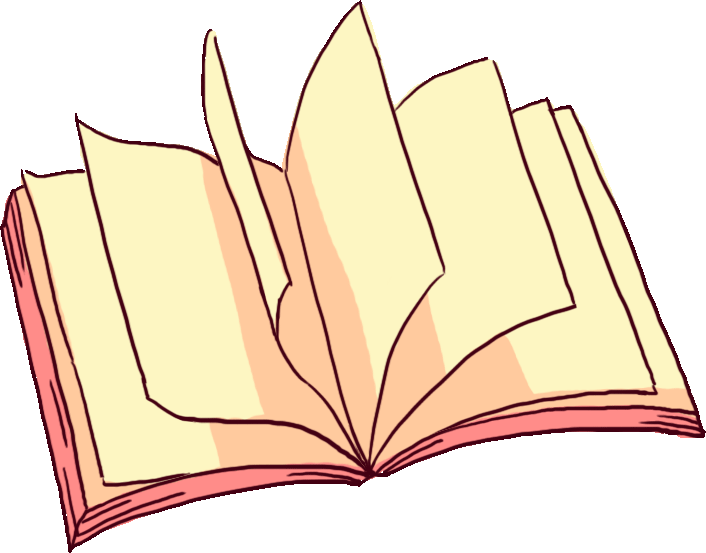 TẠM BIỆT CÁC EM
HẸN GẶP LẠI